Supplementary Figure 1: PPI networks based on the hub genes of the nine candidate modules. Large circles and orange octagons represent hub-high traffic genes and TFs, respectively.
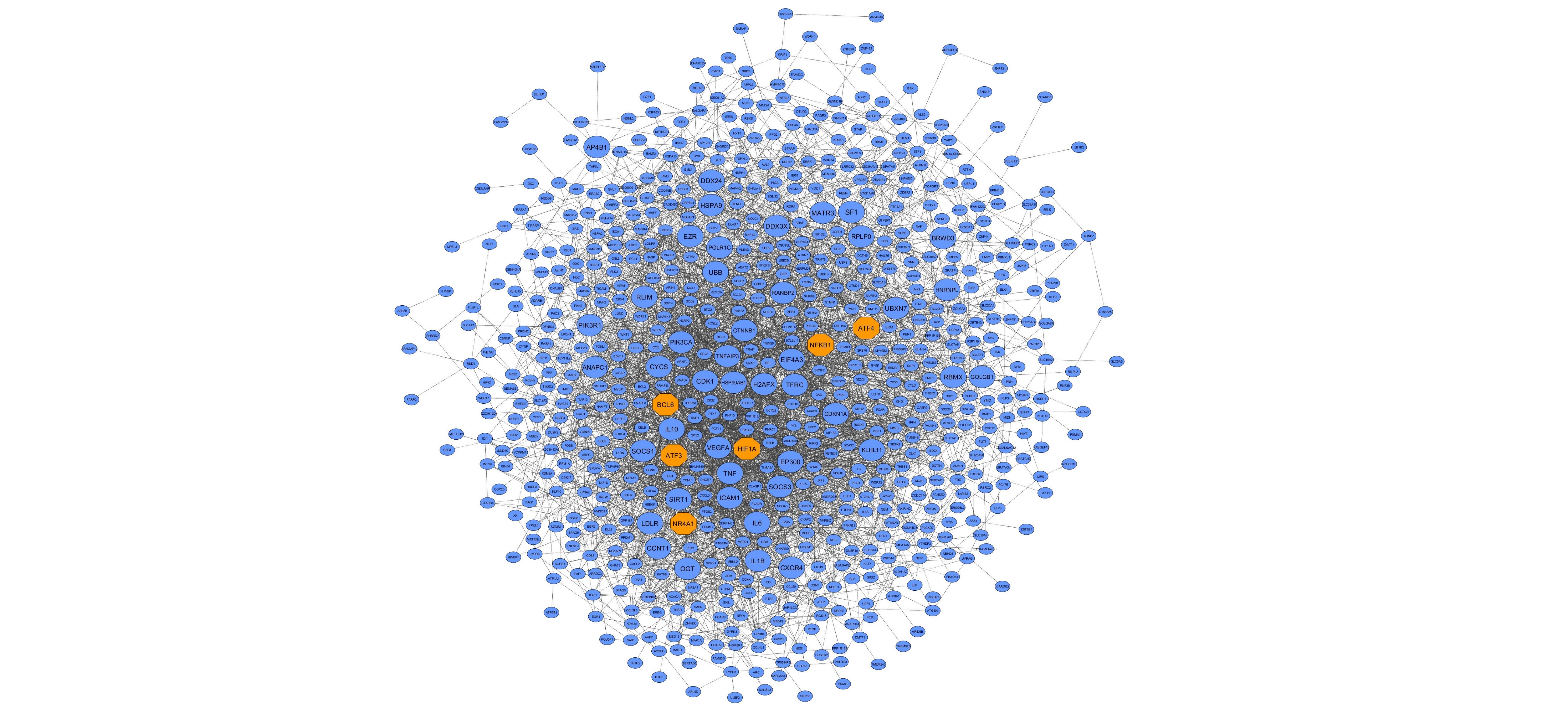 blue module
Supplementary Figure 1: PPI networks based on the hub genes of the nine candidate modules. Large circles and orange octagons represent hub-high traffic genes and TFs, respectively.
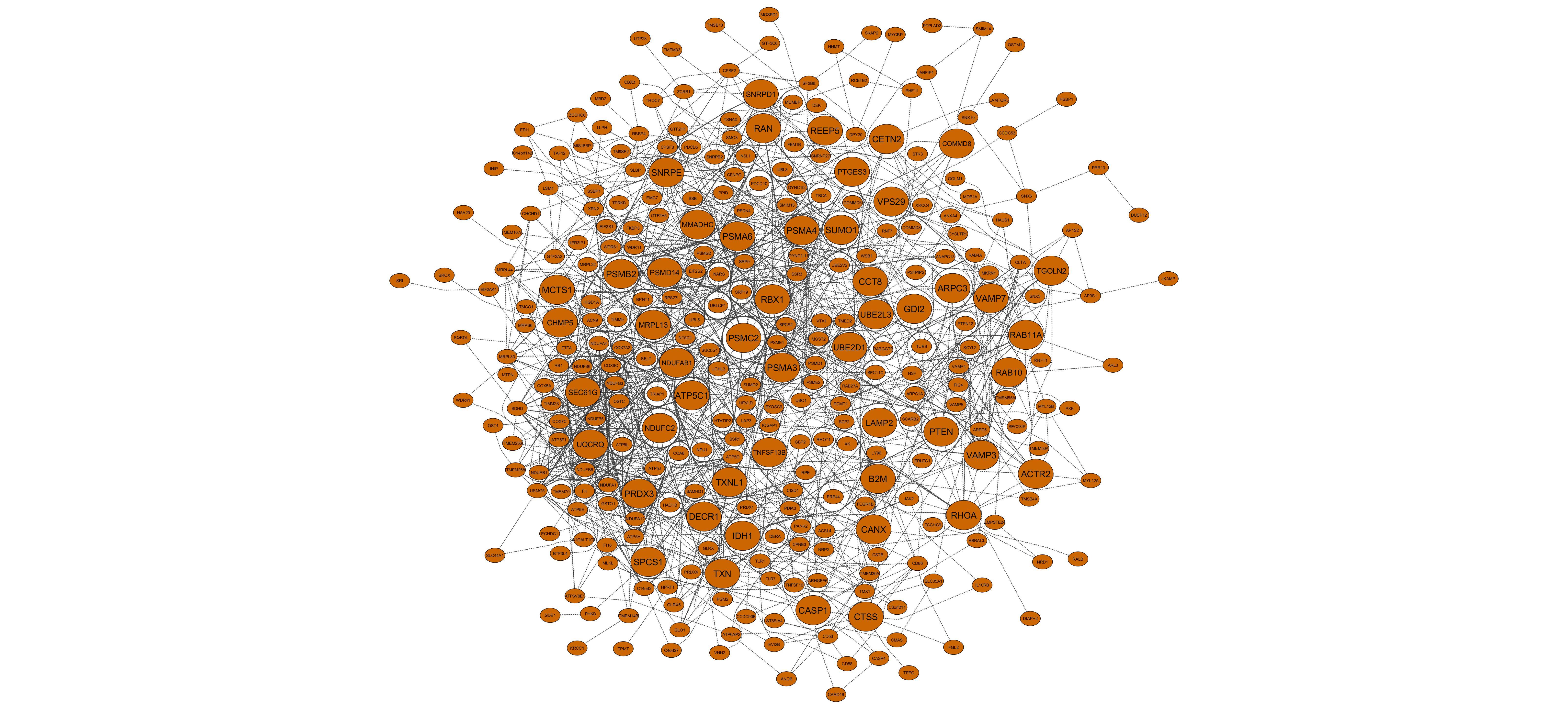 brown module
Supplementary Figure 1: PPI networks based on the hub genes of the nine candidate modules. Large circles and orange octagons represent hub-high traffic genes and TFs, respectively.
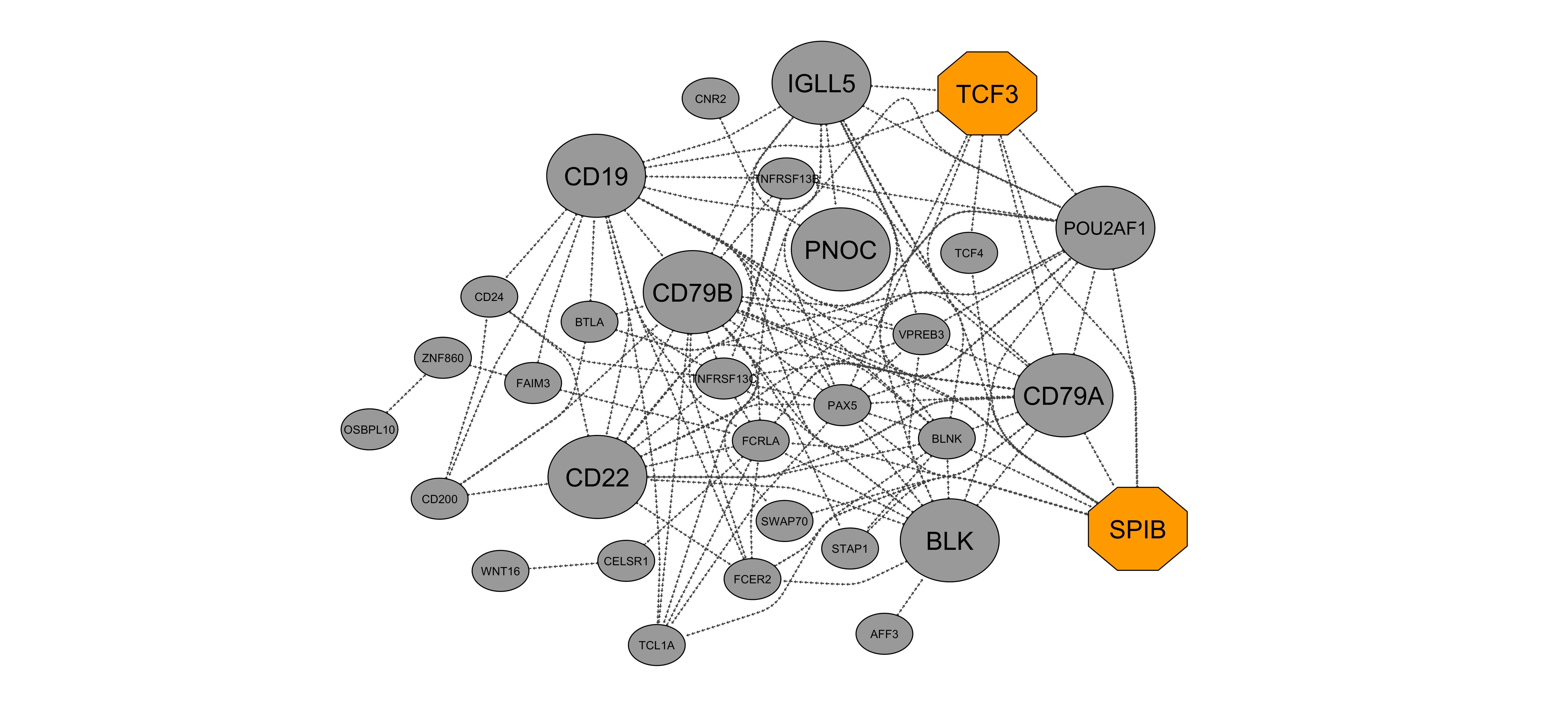 grey60 module
Supplementary Figure 1: PPI networks based on the hub genes of the nine candidate modules. Large circles and orange octagons represent hub-high traffic genes and TFs, respectively.
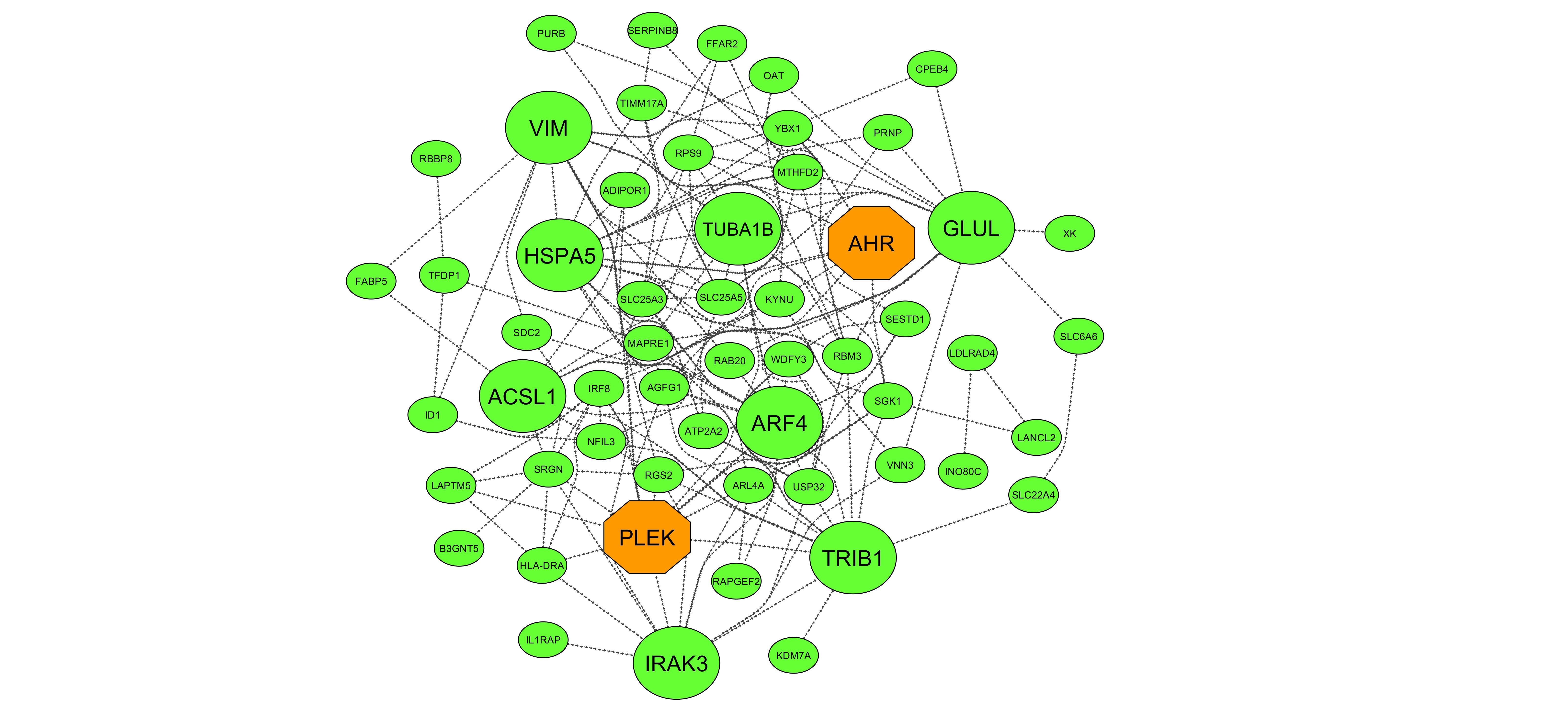 lightgreen module
Supplementary Figure 1: PPI networks based on the hub genes of the nine candidate modules. Large circles and orange octagons represent hub-high traffic genes and TFs, respectively.
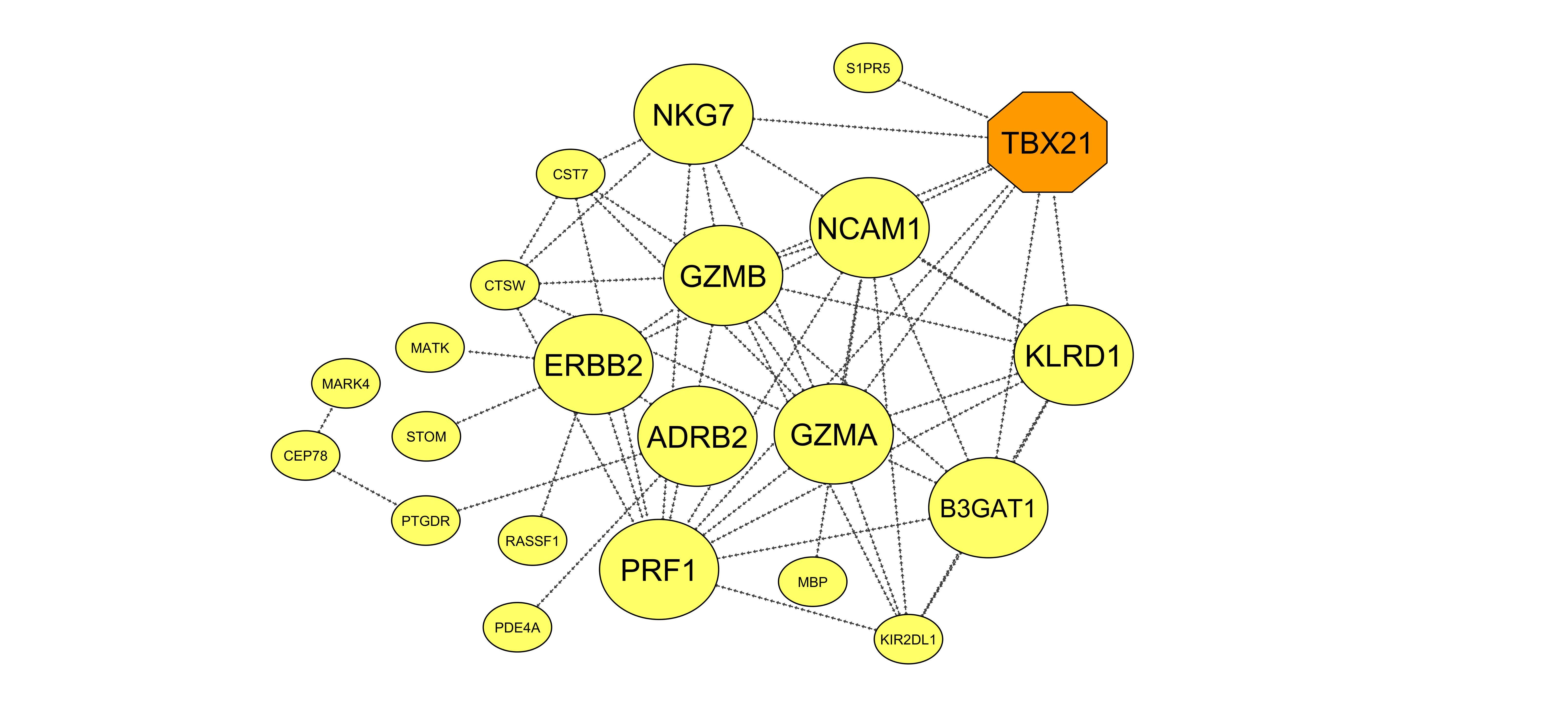 lightyellow module
Supplementary Figure 1: PPI networks based on the hub genes of the nine candidate modules. Large circles and orange octagons represent hub-high traffic genes and TFs, respectively.
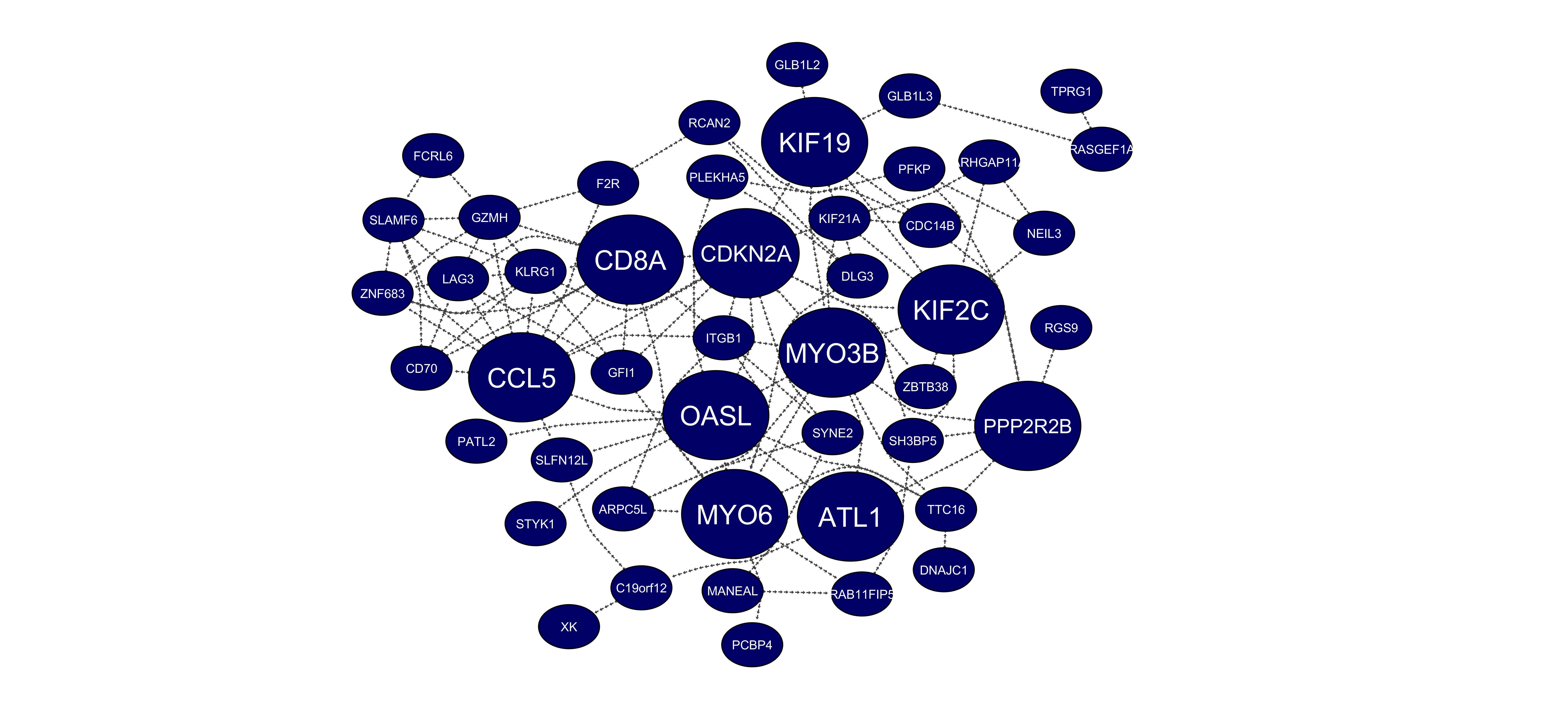 midnightblue module
Supplementary Figure 1: PPI networks based on the hub genes of the nine candidate modules. Large circles and orange octagons represent hub-high traffic genes and TFs, respectively.
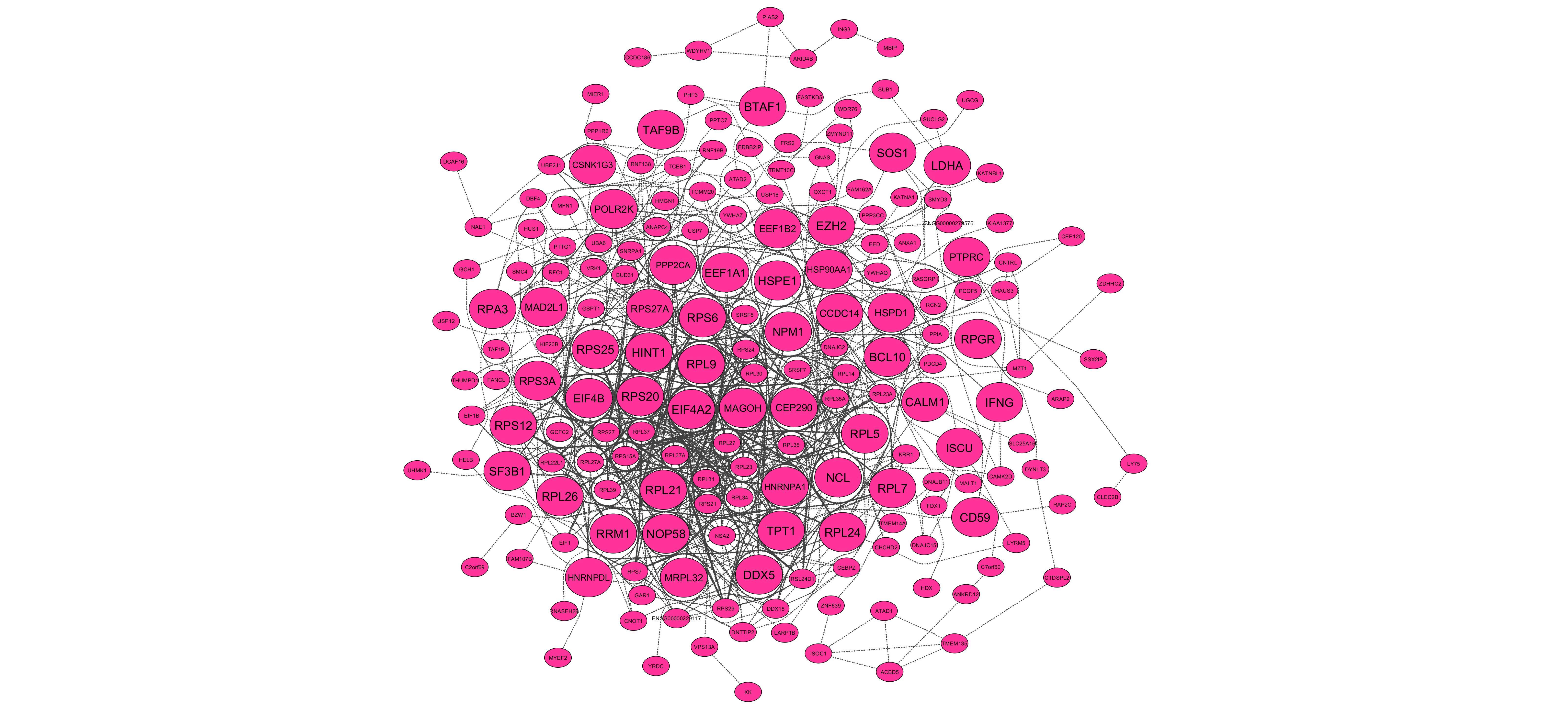 pink module
Supplementary Figure 1: PPI networks based on the hub genes of the nine candidate modules. Large circles and orange octagons represent hub-high traffic genes and TFs, respectively.
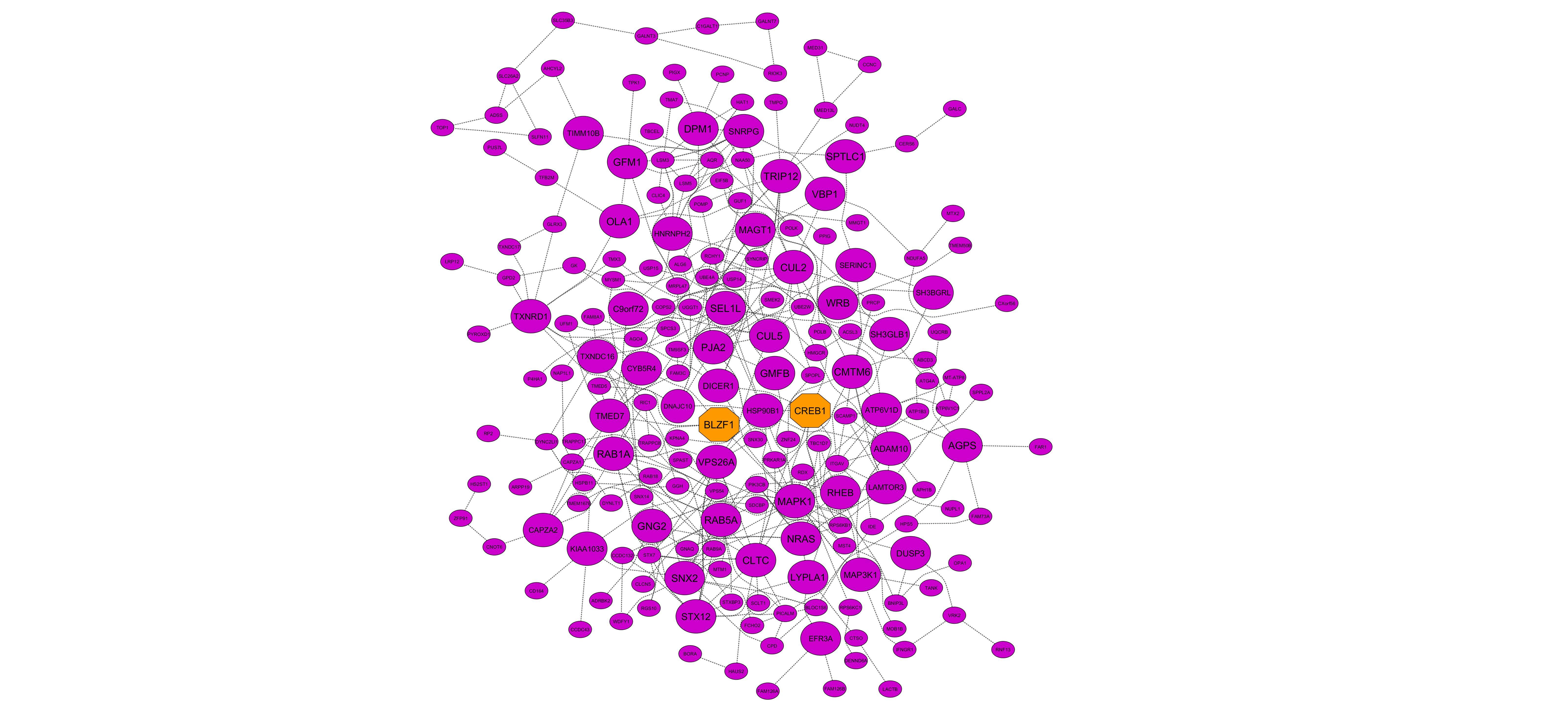 purple module
Supplementary Figure 1: PPI networks based on the hub genes of the nine candidate modules. Large circles and orange octagons represent hub-high traffic genes and TFs, respectively.
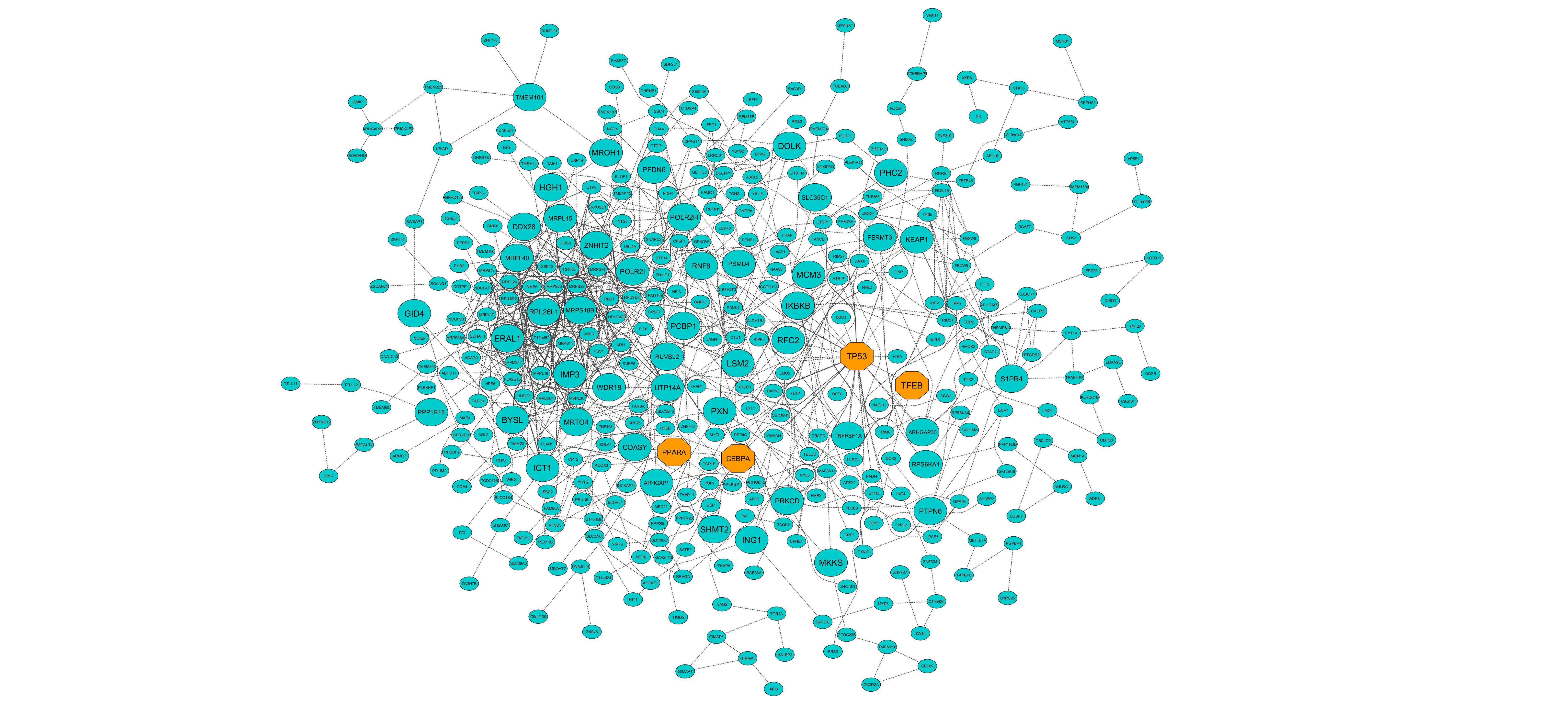 turquoise module